HTML 5
Concepts, Architecture, Nutshell Examples, Outlook
Stefan Loidolt
Table of Contents
Introduction and Overview of the Seminar Paper
Introduction to HTML
Historical Overview
W3C
WHATWG
HTML 5
Document-Structure
HTML5 Elements
Web APIs
Nutshell Examples
Summary
What is HTML? What is it used for?
Hypertext Markup Language is the standard markup language on the web

Convert Text Documents into Webpages

Specifies the Structure of the Content
W3C and WHATWG
WHATWG


Founded in 2004 by leading Webbrowser Companies
Unofficial and Open Collaboration
HTML based
Backward Compatibility
HTML Living Standard
W3C


Founded in 1994 by Tim Berners-Lee
International Community
Development of Web Standards
HTML, CSS, XML
Working Process
Historical Overview
Tim Berners-Lee at CERN (European Organization for Nuclear Research)
Productivity Tool „Enquire“
In 1989 Project Proposal for Cross-Computer-System named “World Wide Web“
First HTML-Document in 1990
International Hypertext Conference in 1991
Netscape and Internet Explorer
W3C and WHATWG
XHTML & HTML5
HTML5 Document Structure
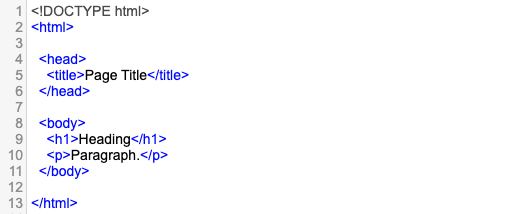 HTML5 Elements
Web APIs
Application Programming Interfaces are interfaces that allow access to various functions and data of the browser and the device. This considerably expands the possibilities of web applications. Here are some examples:

Geolocation API: Determine Location Information

Drag-and-Drop API: Move Elements using the Mouse

Web Storage API: Storing Data in User´s Browser
Nutshell Example: Navigation Bar
Nutshell Example: Canvas
Thank you!